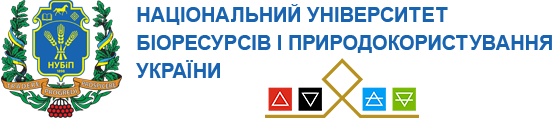 Процес наукового дослідження
Процес пізнання включає в себе накопичення фактів. Хоча факти потрібні вченому, як повітря, але окремо взяті вони ще не наука. Факти стають складовою частиною наукових знань, якщо вони виступають у систематизованому узагальненому вигляді. 	Спираючись на загальні та часткові методи дослідження, вчений отримує відповідь на те, з чого потрібно розпочинати дослідження, як узагальнити факти і яким шляхом іти до висновків.
Закономірним є дотримання таких рекомендацій під час наукового пізнання : 

нічого не сприймати за істину, що не є достовірним і аксіоматичним;
складні питання розділяти на стільки частин, скільки потрібно для вирішення проблеми;
починати дослідження з найпростіших і найзручніших для пізнання речей до складних і важких;
зупинятись на всіх подробицях, на все звертати увагу, щоб бути впевненим, що нічого не випущено;
У науці недостатньо встановити новий науковий факт, досить важливо дати йому пояснення з позицій науки, показати його загально-пізнавальне теоретичне або практичне значення, а також завчасно передбачити невідомі раніше нові процеси та явища.
Формою здійснення розвитку науки є наукове дослід-тобто цілеспрямоване вивчення за допомогою наукових методів явищ і процесів, аналіз впливу на них різних факторів, а також вивчення взаємодії між явищами з метою отримання переконливо доведених і корисних для науки і практики рішень. Воно характеризується об’єктивністю, відтворюваністю, доказовістю і точністю.
Метою наукового дослідження є всебічне, об'єктивне і ґрунтовне вивчення явищ, процесів, їх характеристик, зв'язків на підставі розроблених у науці принципів і методів пізнання, а також отримання корисних для діяльності людини результатів, упровадження їх у виробництво для підвищення його ефективності.
Науково вивчати - це не тільки дивитись, але й бачити, помічати окремі частковості, велике в малому, не відхиляючись від головної теми дослідження.
За цільовим призначенням до потреб практики наукові дослідження прийнято поділяти на:

фундаментальні (теоретична та експериментальна діяльність спрямована на пізнання законів, що управляють поведінкою і взаємодією базисних структур природи, суспільства, людини. );
прикладні (наукова і науково-технічна діяльність, спрямована на використання результатів фундаментальних досліджень для різних практичних завдань, на основі яких розробляється нове обладнання, нові машини, способи організації виробництва, технологічні процеси та ін. ).
При проведенні наукових досліджень відрізняють поняття «об'єкт» і «предмет» пізнання і дослідження.
Об'єктом дослідження прийнято називати те, на що спрямована пізнавальна діяльність дослідника. Це процес або явище, яке породжує проблемну ситуацію і обране для дослідження.
 Предметом дослідження є досліджувані з певною метою властивості, характерні для наукового пізнання, це визначення певного «ракурсу» дослідження як припущення про найсуттєвіші для вивчення обраної проблеми характеристики об'єкта. Об'єкт і предмет дослідження, як категорії наукового процесу, співвідносяться між собою як загальне і часткове.
Приклад
Предметом дослідження стала міжнародна конкурентна привабливість національних ринків. В даному випадку об'єкт дослідження - національні ринки.

Правильний вибір об'єкту вивчення навколишнього матеріального світу відповідно до мети дослідження сприяє обґрунтованості результатів дослідження.
Завдання дослідника полягає у визначенні факторів, які впливають на об'єкт дослідження, відборі і зосередженні уваги на найсуттєвіших з них. Критеріями відбору є мета дослідження та кількісний рівень накопичених фактів у цьому напрямі. Відбір найсуттєвіших факторів, які впливають на об'єкт дослідження, має велике практичне значення, оскільки впливає на ступінь достовірності результатів дослідження. Якщо будь-який суттєвий фактор не враховано, то висновки, здобуті в результаті дослідження, можуть бути помилковими, неповними або зовсім хибними.
Наукове дослідження повинно розглядатись у неперервному розвитку, ґрунтуватись на зв'язку теорії з практикою.
 Важливу роль у науковому дослідженні відіграють пізнавальні завдання емпіричного і теоретичного напряму.
 У результаті отриманих знань формулюють закони, розробляють теорію, перевіряють факти тощо. Теоретичні пізнавальні завдання формують таким чином, щоб можна було їх перевірити емпірично.
Систематизовані наукові знання класифікують за різними ознаками:
за видом зв'язку з суспільним виробництвом (поліпшення організації праці, створення машин, конструкцій, теоретичні гуманітарні роботи тощо);
за ступенем важливості для народного господарства (роботи, що виконуються на замовлення міністерств, відомств);
за джерелами фінансування (держбюджетні, госпдоговірні);
за терміном розробки (довготермінові, короткотермінові).
Традиційна модель наукового пізнання передбачає рух по ланцюжку: встановлення емпіричних фактів - первинне емпіричне узагальнення - виявлення відхилень фактів від правил - винахід теоретичної гіпотези з новою аргументацією - логічний висновок (дедукція) з гіпотези всіх фактів спостереження, що є перевіркою на її істинність.
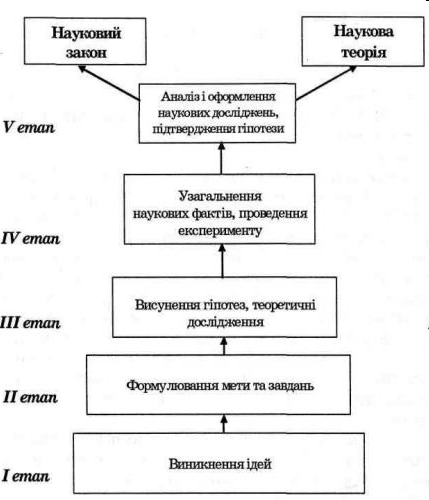 Отже, процес наукового дослідження достатньо тривалий і складний. Він починається з виникнення ідеї, а завершується доведенням правильності гіпотези і суджень.